Unit Five
Unit 5
1. Anecdote: a short account of an incident in someone’s life, tale, story, vignette
Noun
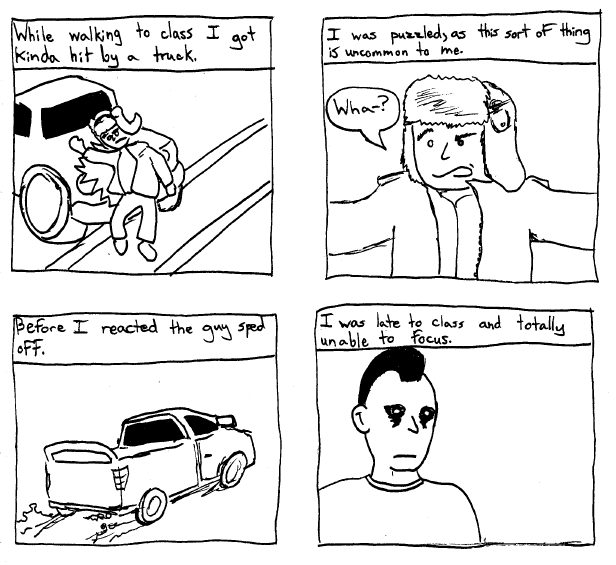 Unit 5
2. Consolidate: to combine, unite; to make solid or firm, merge
Verb
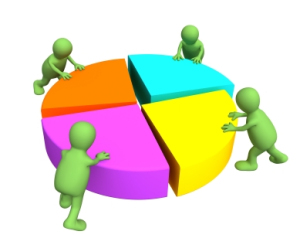 The siblings decided to consolidate their resources in order to buy a car.
Unit 5
Noun
or
Adjective
or
Verb
3. Counterfeit: n. an imitation designed to deceive; adj. not genuine, fake; v. to make an illegal copy
The painting was a counterfeit of Van Gogh’s Sunflowers. (n.)

The forger was selling counterfeit postage stamps. (adj.)

It is a crime to counterfeit money. (v.)
Unit 5
4. Docile: easily taught, led, or managed, manageable, teachable; obedient
Adjective
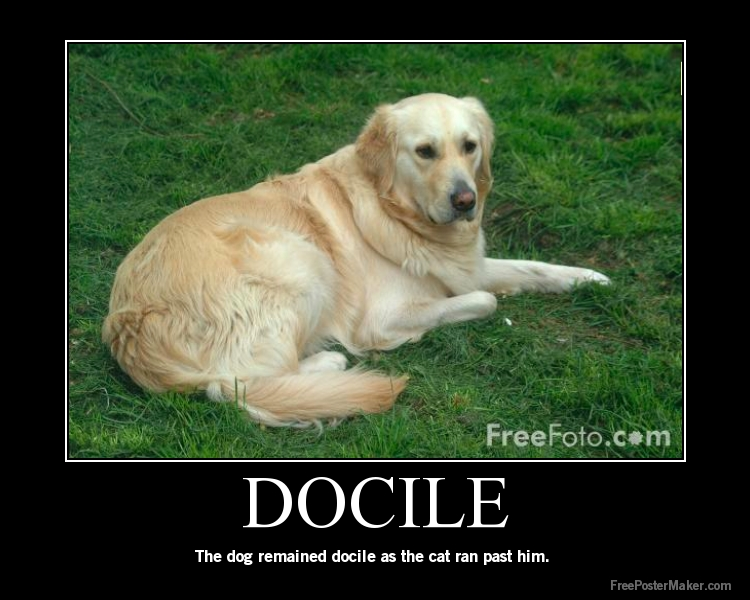 Unit 5
5. Dominate: to rule over by strength or power, control; to tower over, command due to height
Verb
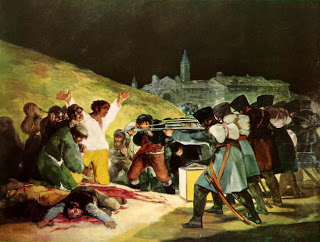 History shows us that powerful nations tend to dominate weaker ones.
Goya’s “The Third of May”
Unit 5
6. Entreat: to beg, implore, ask earnestly, plead
Verb
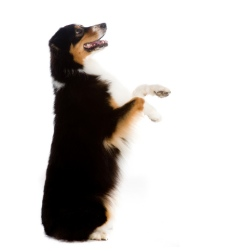 The dog’s eyes seemed to entreat me for an extra helping of dinner.
Unit 5
7. Fallible: capable of being wrong, mistaken, or inaccurate, imperfect
Adjective
The researcher’s fallible methods led to faulty conclusions.
Unit 5
8. Fickle: liable to change very rapidly, erratic; marked by a lack of constancy or steadiness, inconsistent
Adjective
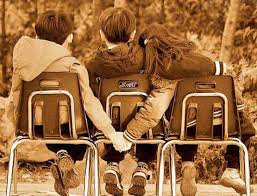 Get it?
Unit 5
9. Fugitive: n. one who flees or runs away, runaway, deserter; adj. fleeting, lasting a very short time, elusive; wandering; difficult to grasp
Noun
or
Adjective
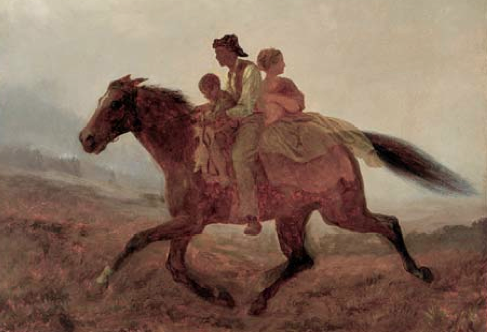 Painting: 
“The Fugitive Slaves” by Eastman Johnson, 1860
Unit 5
10. Grimy: very dirty, covered with dirt or soot, filthy
Adjective
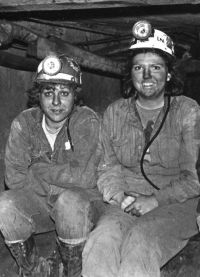 The miners emerged from the pits with grimy hands and faces.
Unit 5
11. Iota: A very small part of quantity, speck, dab
Noun
The employer had not an iota of proof, but he blamed the new clerk for the theft anyway.
Unit 5
Verb 
or
Noun
12. Maul: v. to beat or knock about, handle roughly, batter; to mangle; n. a heavy hammer
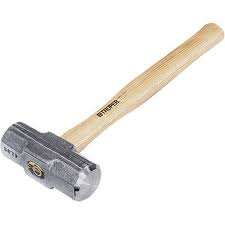 The tiger was about to maul its victim when the zookeeper intervened.
Maul: n.
Unit 5
13. Potential: adj. possible, able to happen; n. something that can develop or become a reality, possibility
Adjective
or
Noun
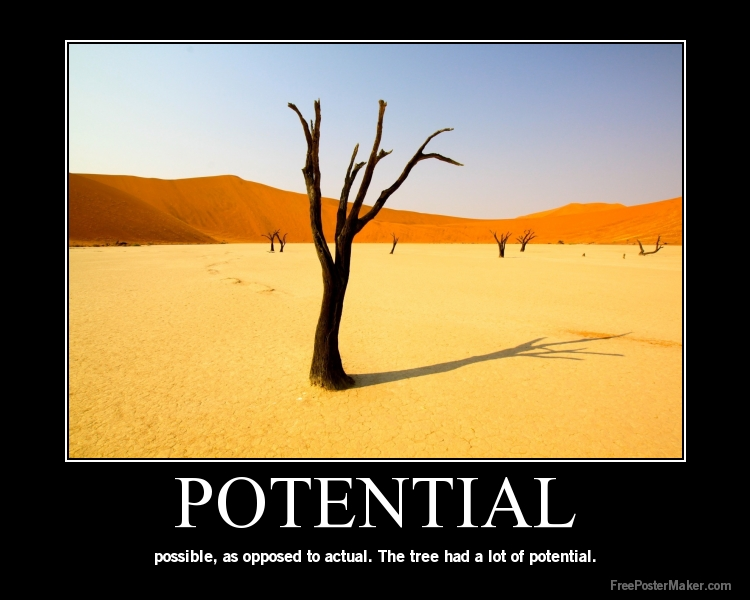 Hurricanes are a potential threat to this area in the late summer and early fall. (adj.)
Noun
Unit 5
14. Radiant: shining, bright; giving forth light or energy
Adjective
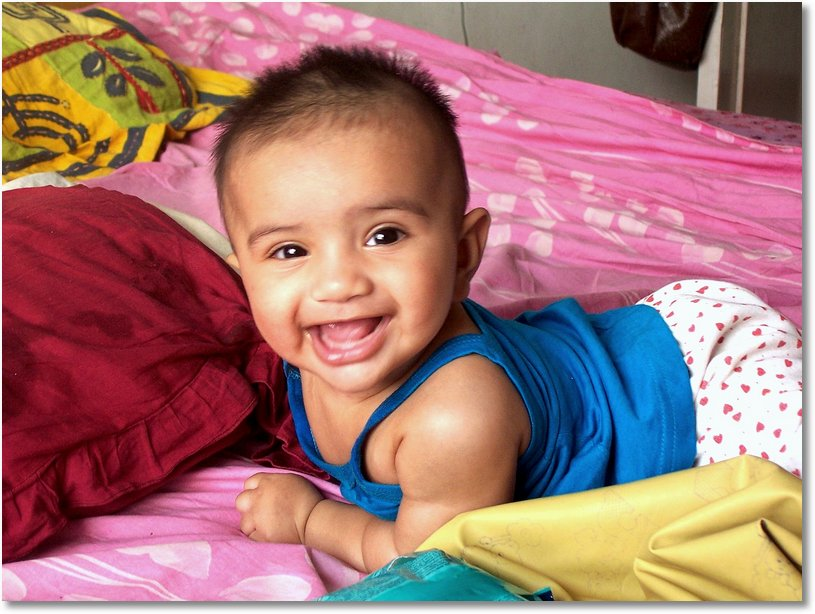 Their baby has a radiant smile.
Unit 5
15. Rural: relating to farm areas and life in the country, countrified
Adjective
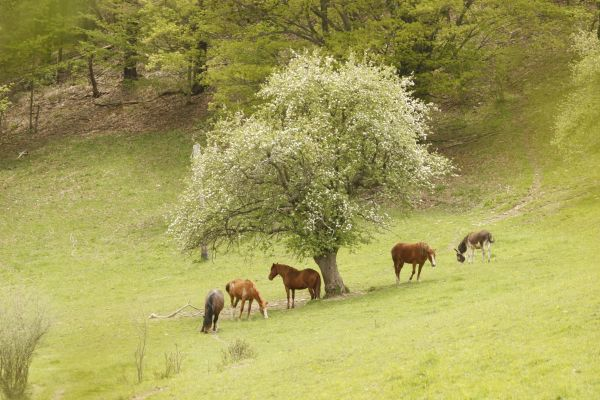 Harpursville is located in a rural area north-east of Binghamton.
Unit 5
16. Substantial: large, important; major, significant; prosperous; not imaginary, material
Adjective
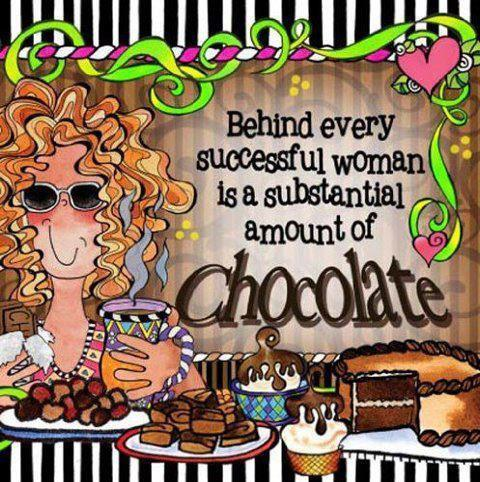 Unit 5
17. Tactful: skilled in handling difficult situations or people, polite, skillful, discreet, diplomatic
Adjective
A tactful approach is usually the wisest one to take with coworkers.
Unit 5
18. Tamper: to interfere with; to meddle rashly or foolishly with; to handle in a secret and improper way; monkey with, fool with
Verb
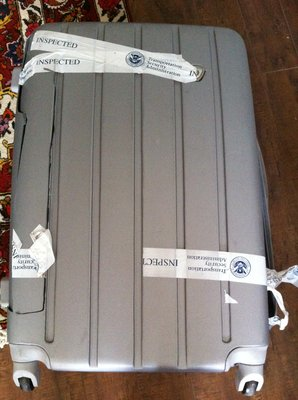 Please don’t tamper with our baggage.
Unit 5
Adjective
19. Ultimate: last, final; most important or extreme; eventual; basic, fundamental
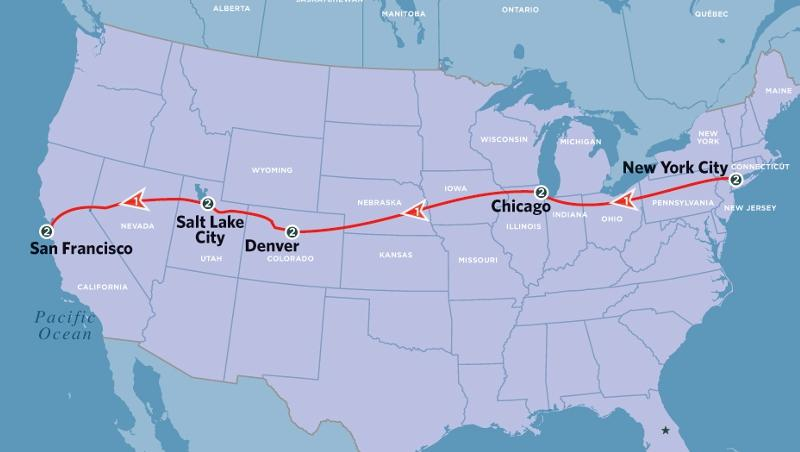 California is the ultimate destination on our cross-country trip.
Unit 5
20. Uncertainty: doubt, the state of being unsure, doubtfulness, hesitation
Noun
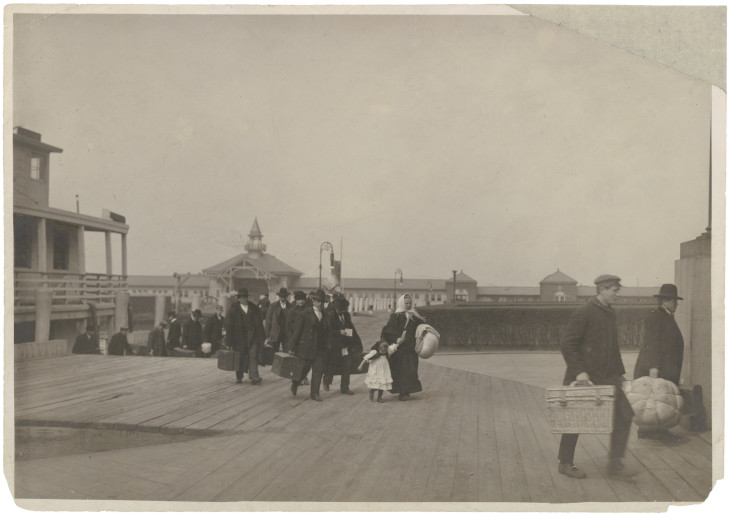 It was the uncertainty about the future that was of the greatest concern to the immigrants.